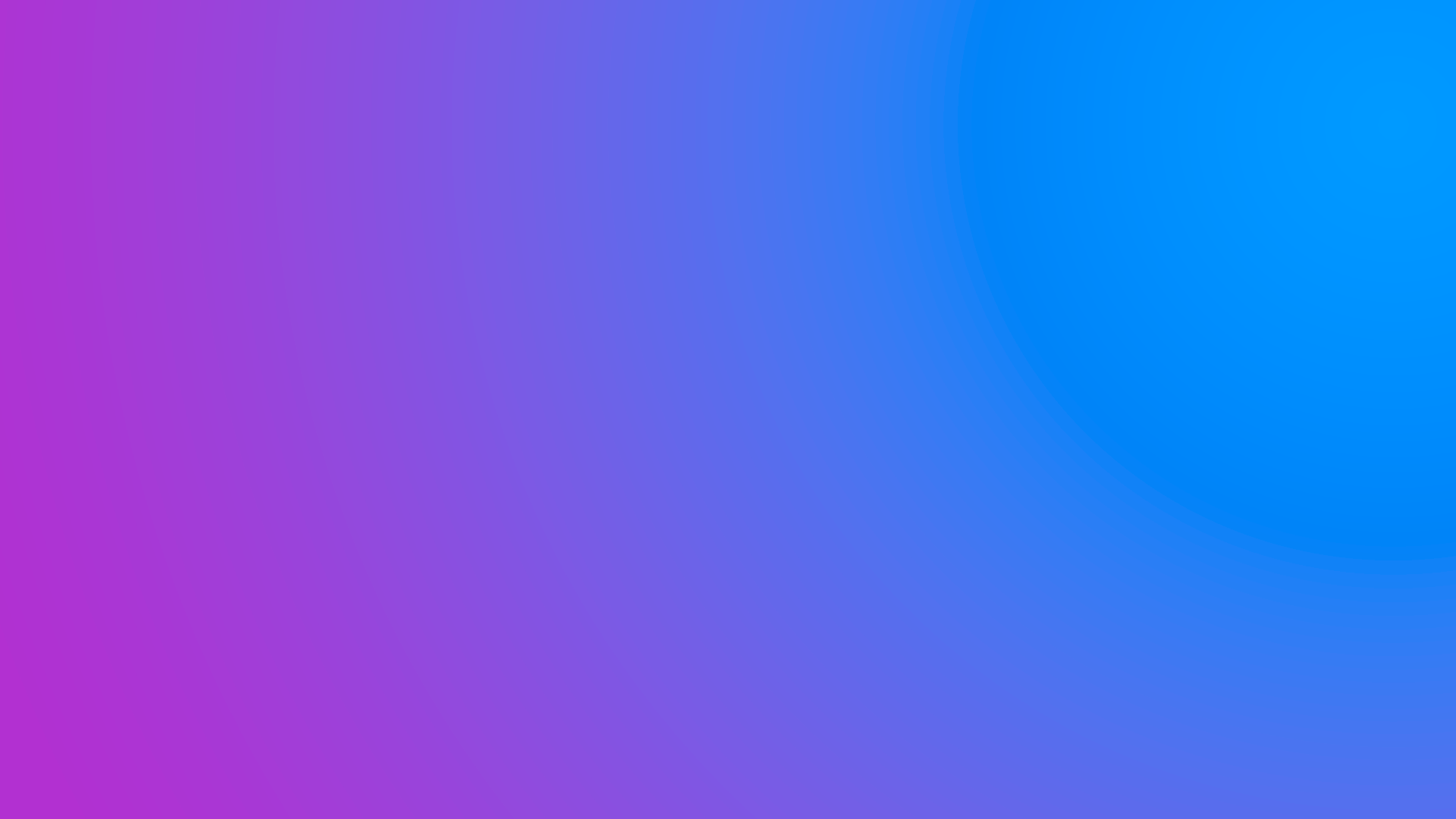 SHOW NOTES
 EPISODIO 33


Briefing: La llave para el éxito o el fracaso de un proyecto
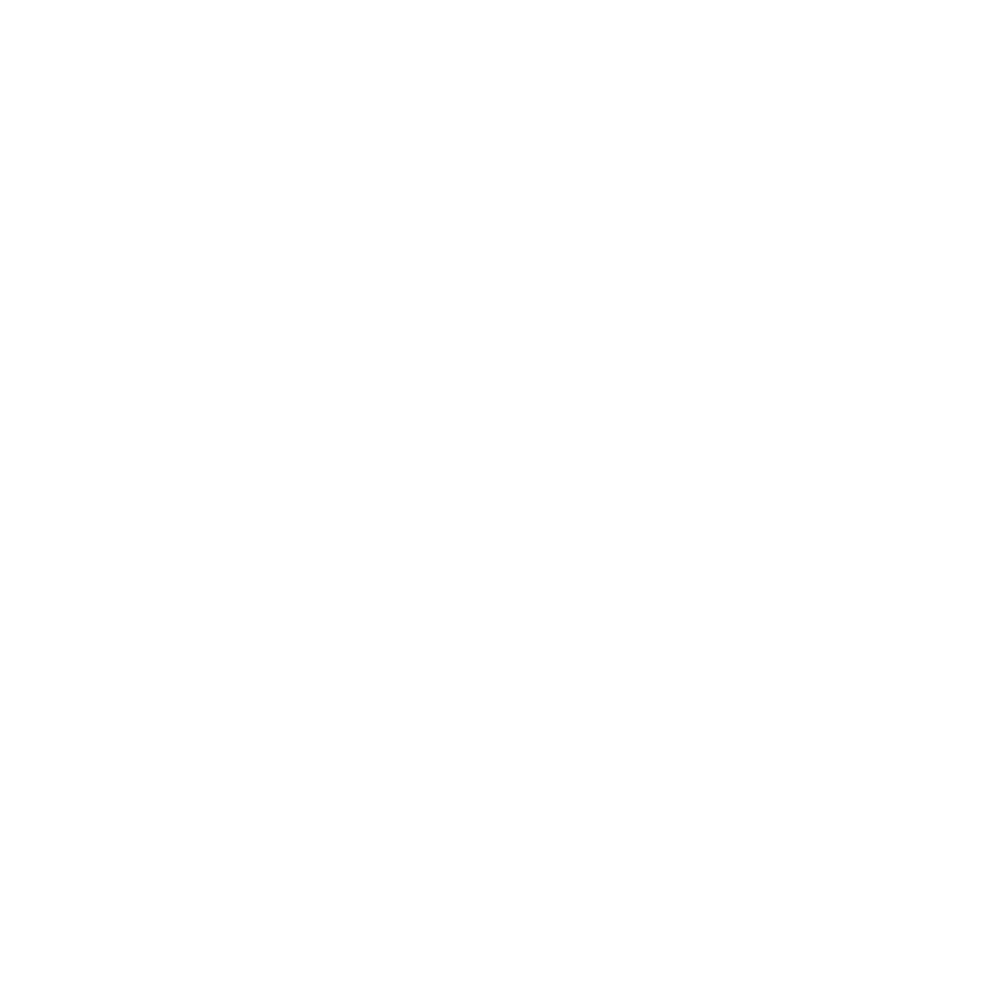 Escúchalo en tu plataforma favorita:
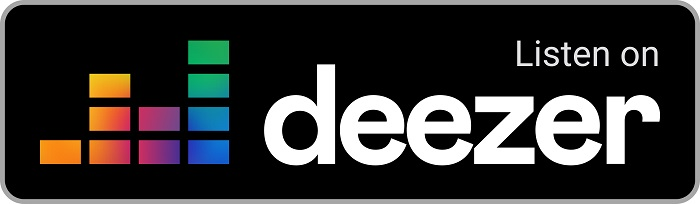 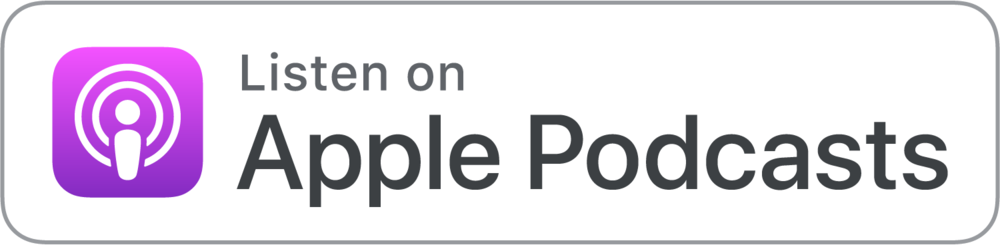 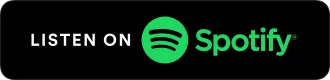 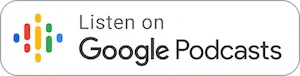 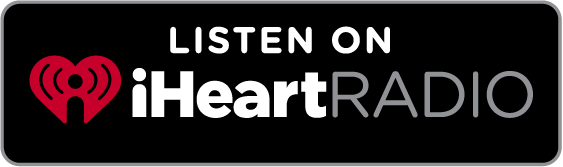 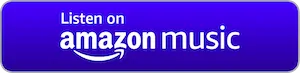 Contacto: ceodigital@mck.agency
EPISODIO 33

Briefing: La llave para el éxito o el fracaso de un proyecto.
En este episodio platicamos sobre el protagonista de los más grandes proyectos o de los más catastróficos también: el famoso briefing. Y es que todos los proyectos comienzan con un brief, pero no todos logran ser exitosos, ¿por qué? 

Descúbrelo en esta entrega con nuestro invitado especial: Gilberto Bahena, Partner & Commercial Director de MCK, quien nos comparte la esencia de lo que es un brief, los errores más comunes al crearlo y las “best practices” a considerar dentro del proceso.
Puntos clave de este episodio:

Importancia de un brief
Errores que suelen cometer las empresas al momento de crearlo
Lo que no es un brief.
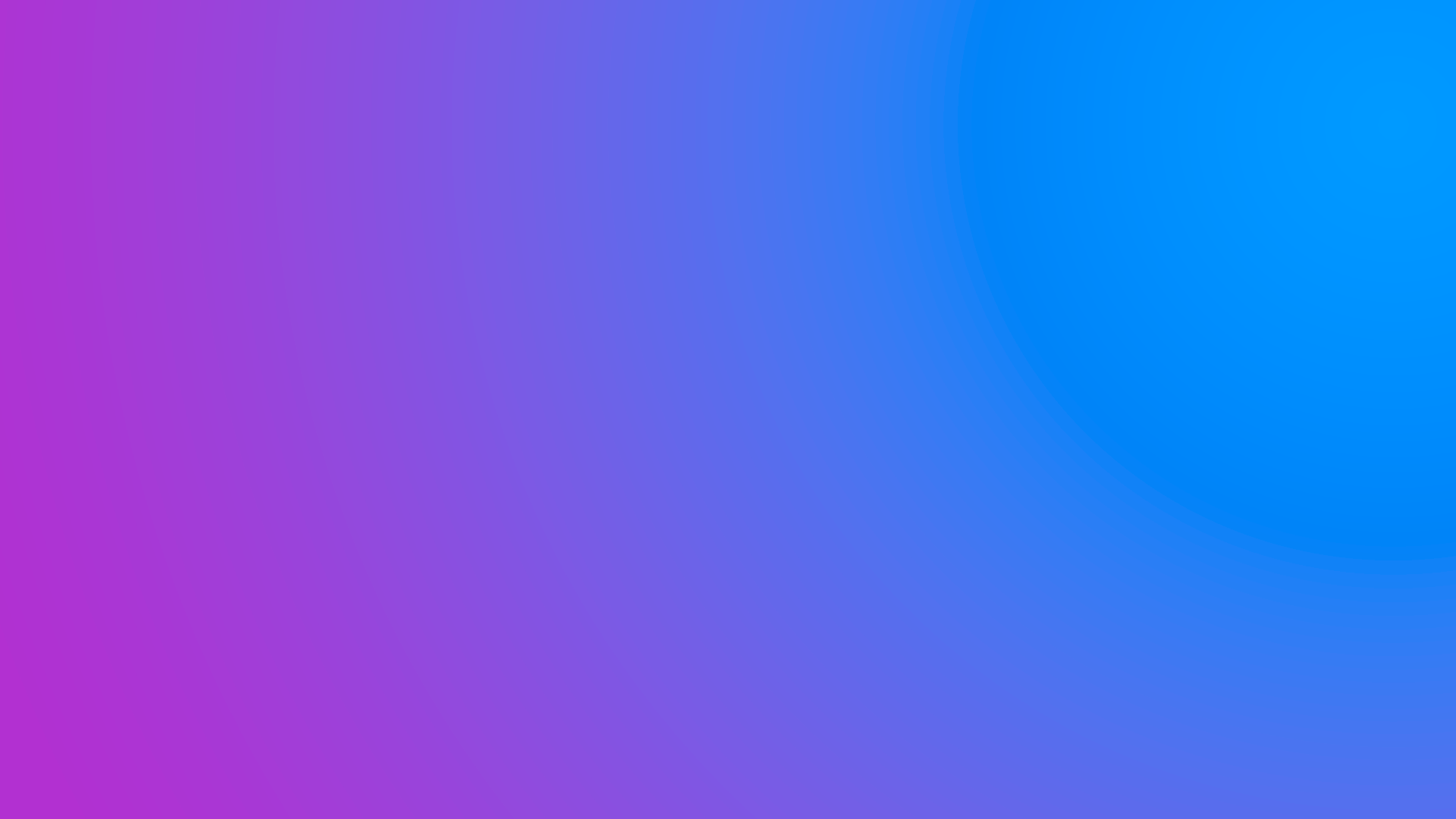 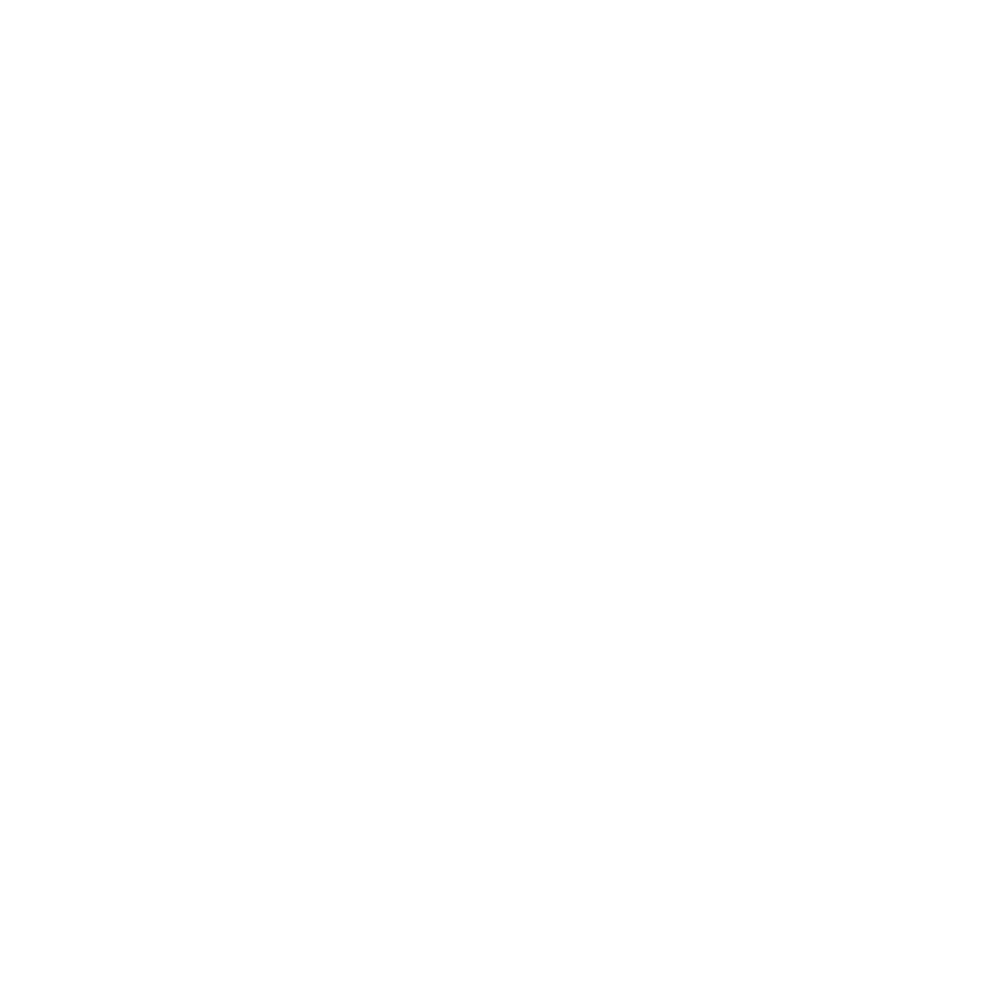 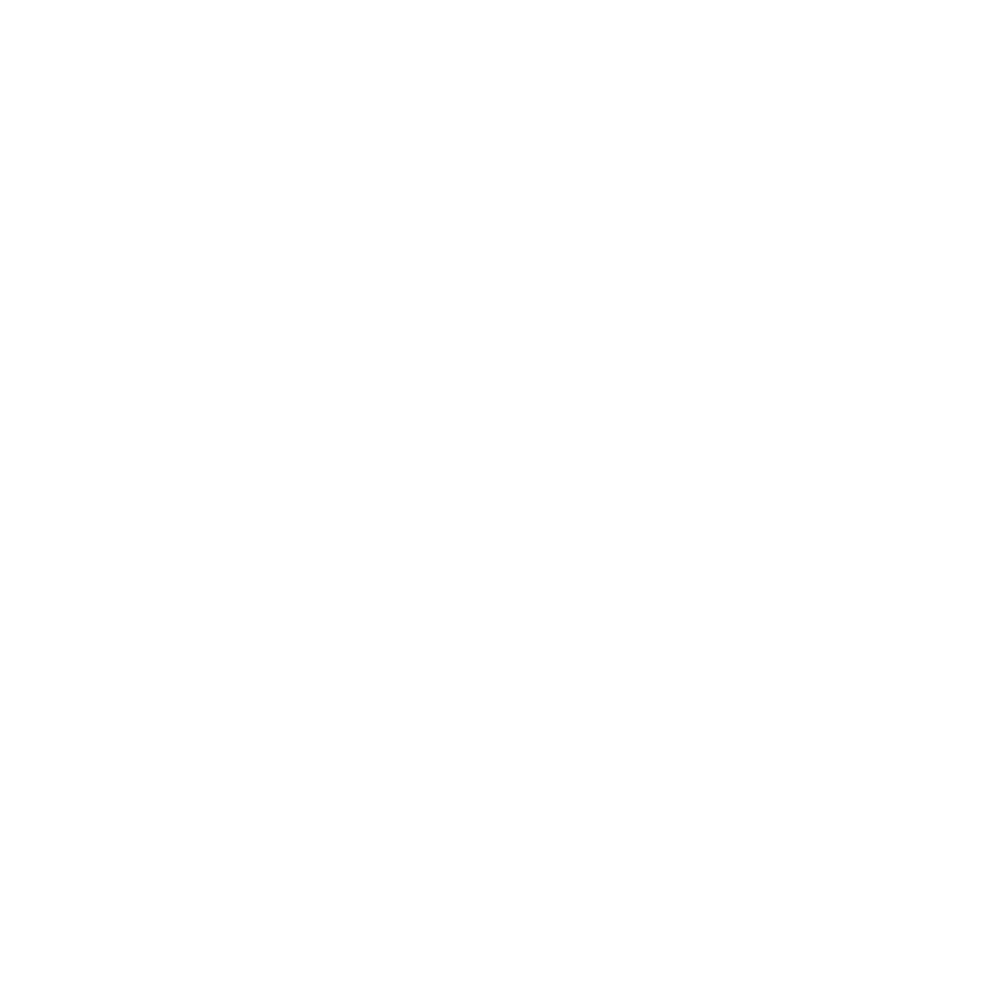 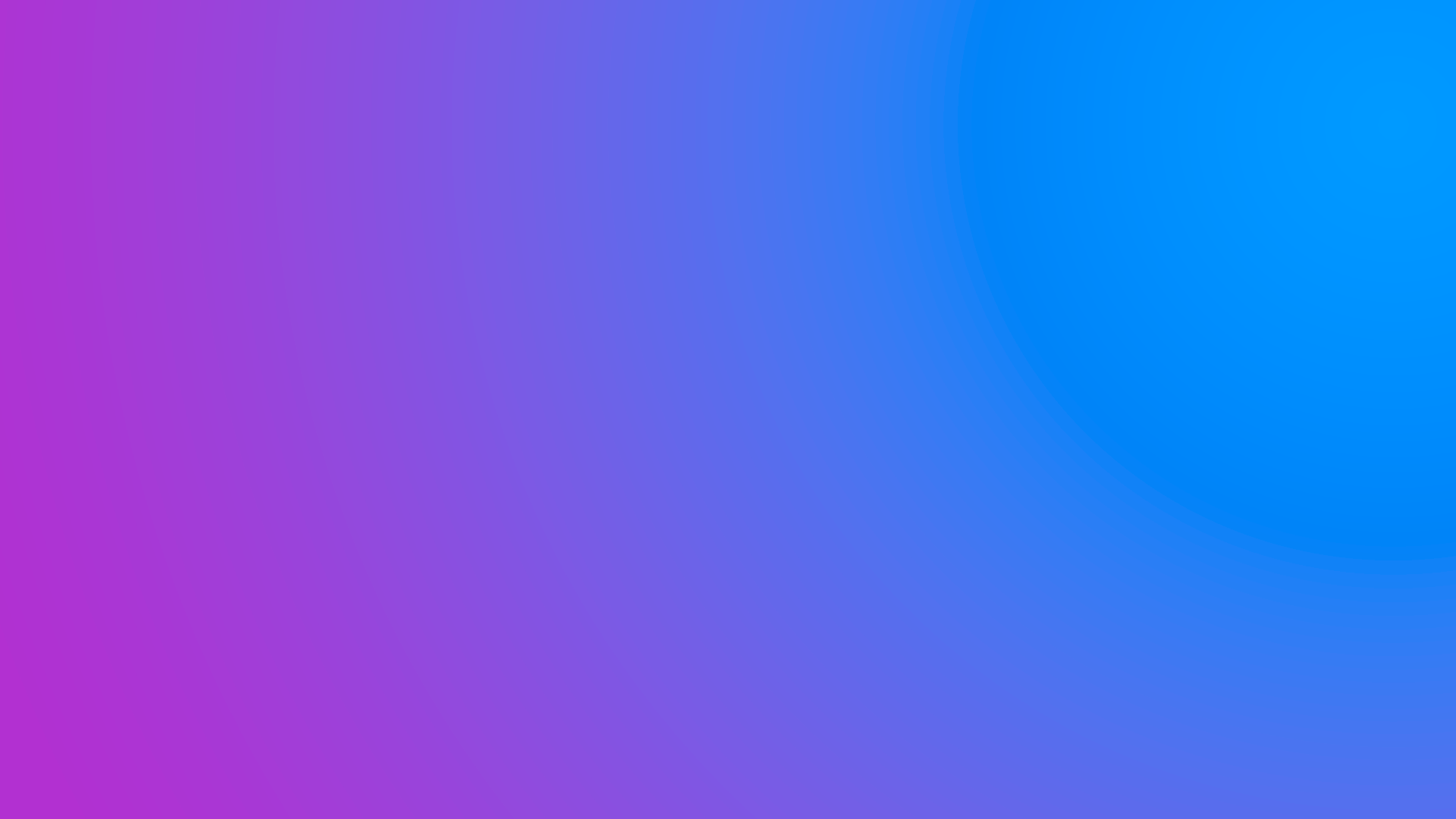 “Uno de los grandes errores es confiarle el brief de una campaña o de un servicio a un área que no evalúa la parte cualitativa de las propuestas”.
Gilberto Bahena
Partner & Commercial Director de MCK
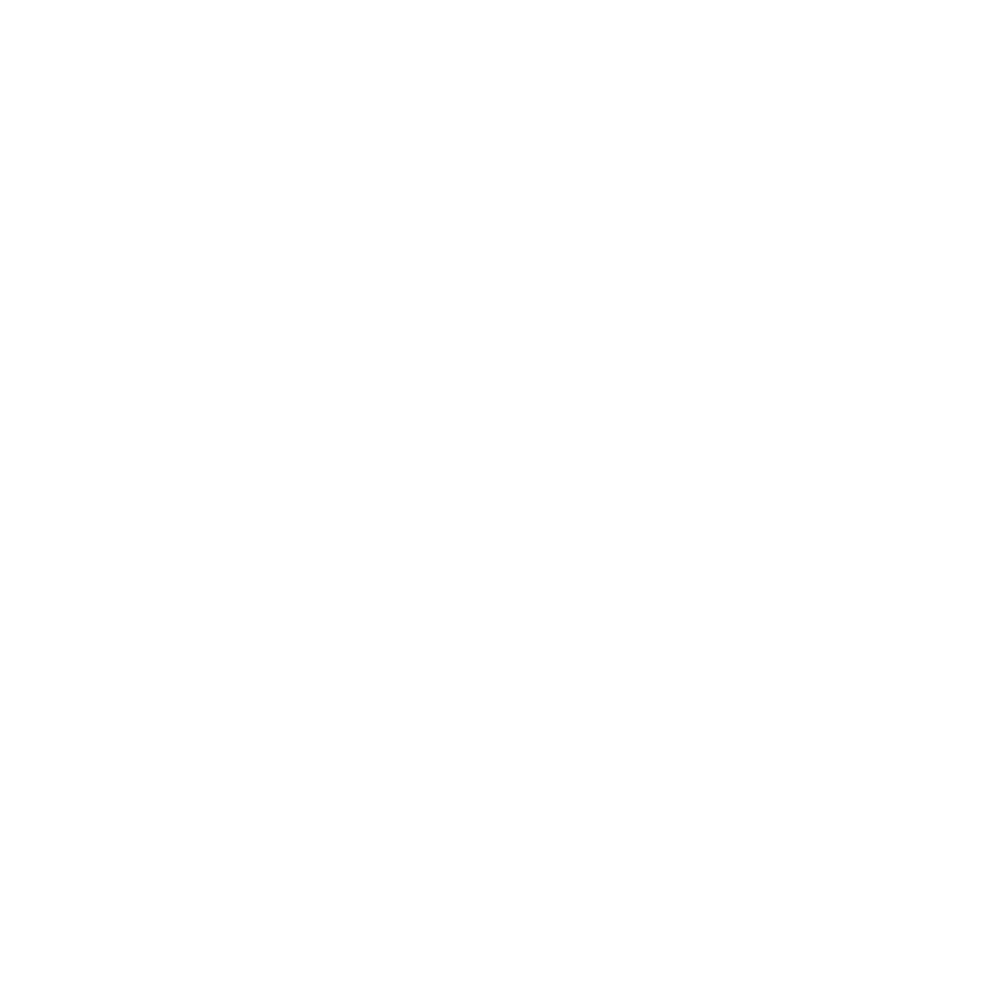 Es un documento estratégico que debe tener objetivos muy claros para desarrollar las acciones necesarias a fin de cumplirlos.
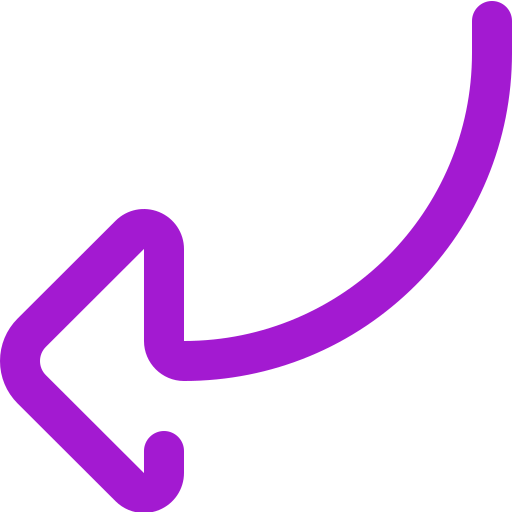 El brief tiene que estar enfocado en  el área que se quiere desarrollar. Para  tener el enfoque correcto y de un área en particular.
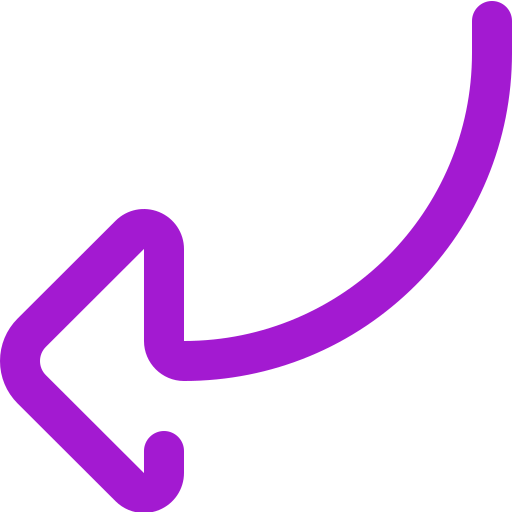 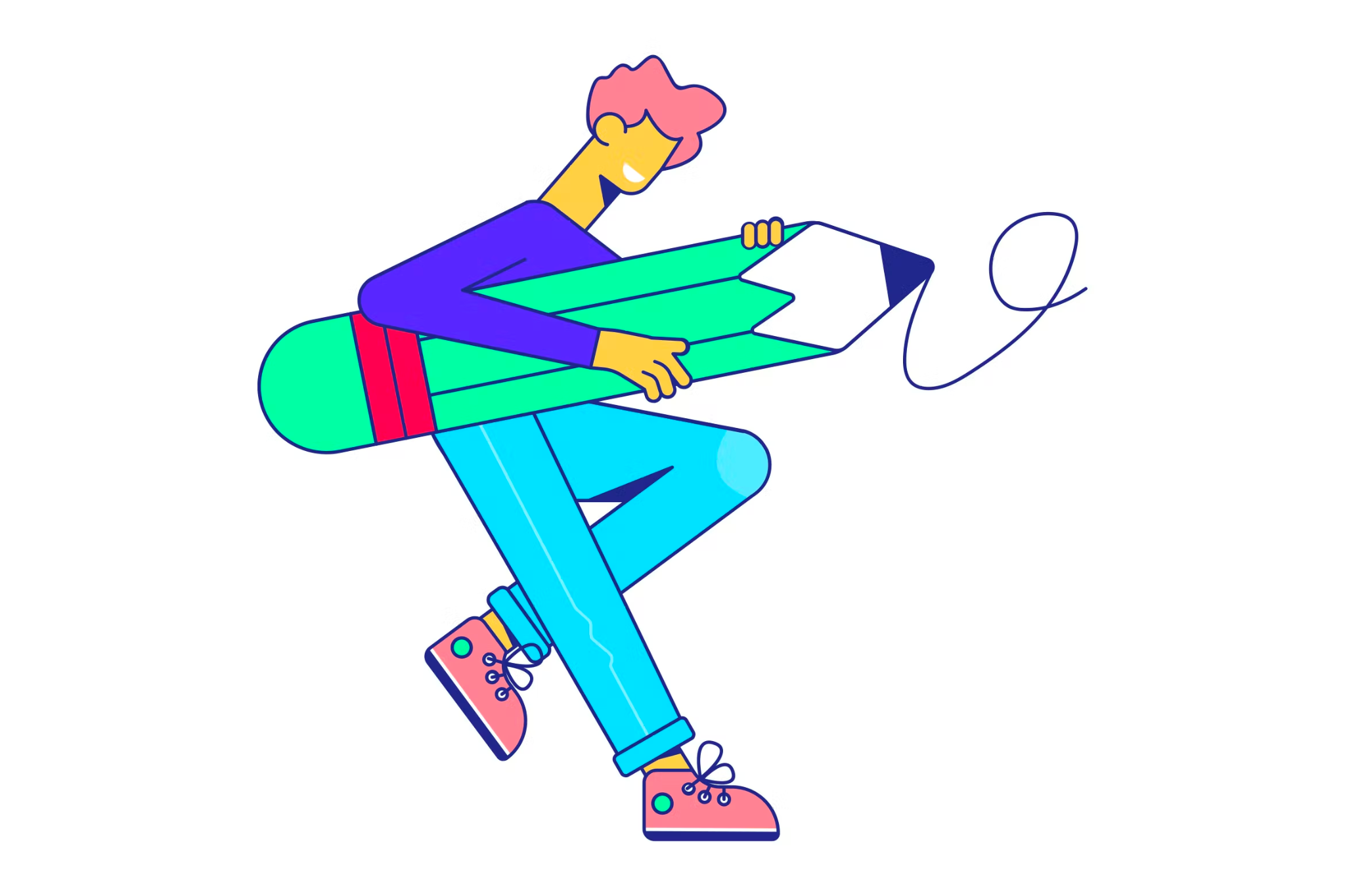 Brief
Es importante que se tengan metas realistas tanto en tiempo como en presupuesto.
Este documento no es intocable, pero es necesario estar consciente si los cambios que se le hacen  repercuten de manera importante en el objetivo inicial.
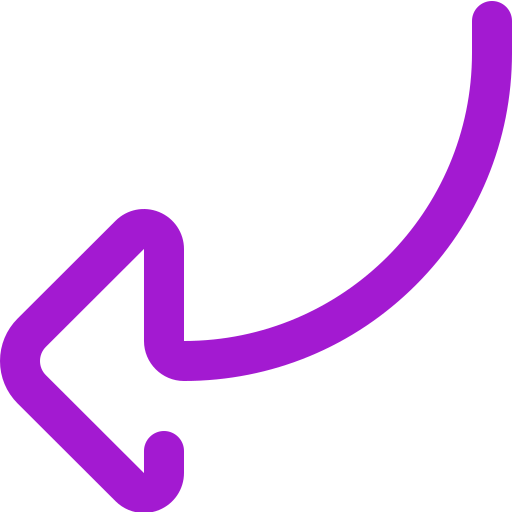 Lo ideal es que se  complemente con  objetivos SMART.
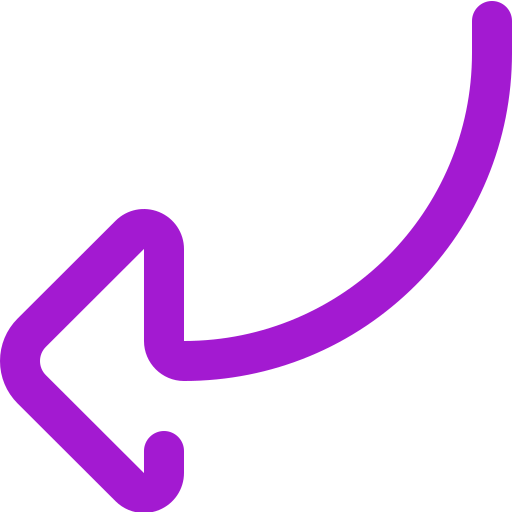 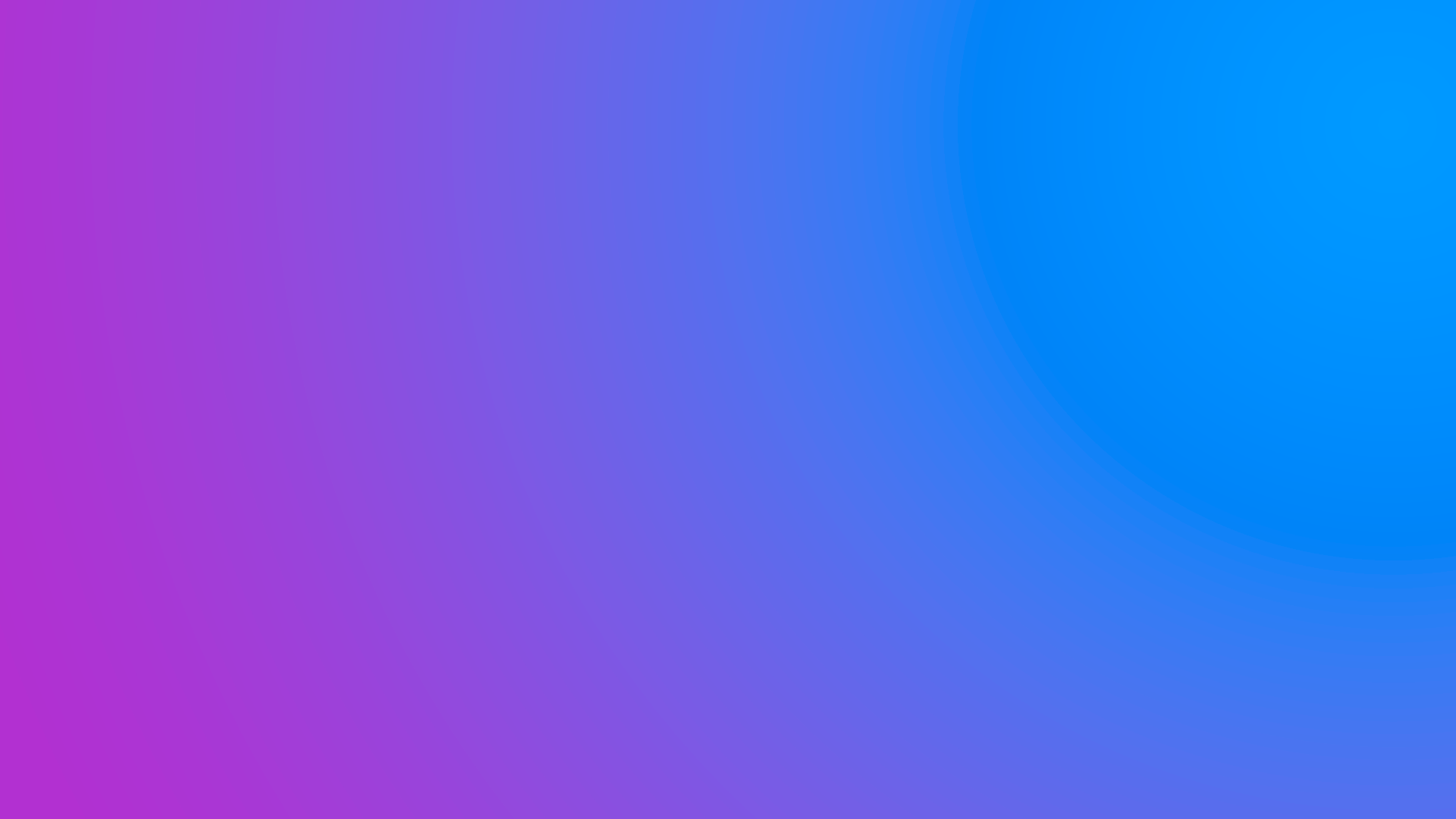 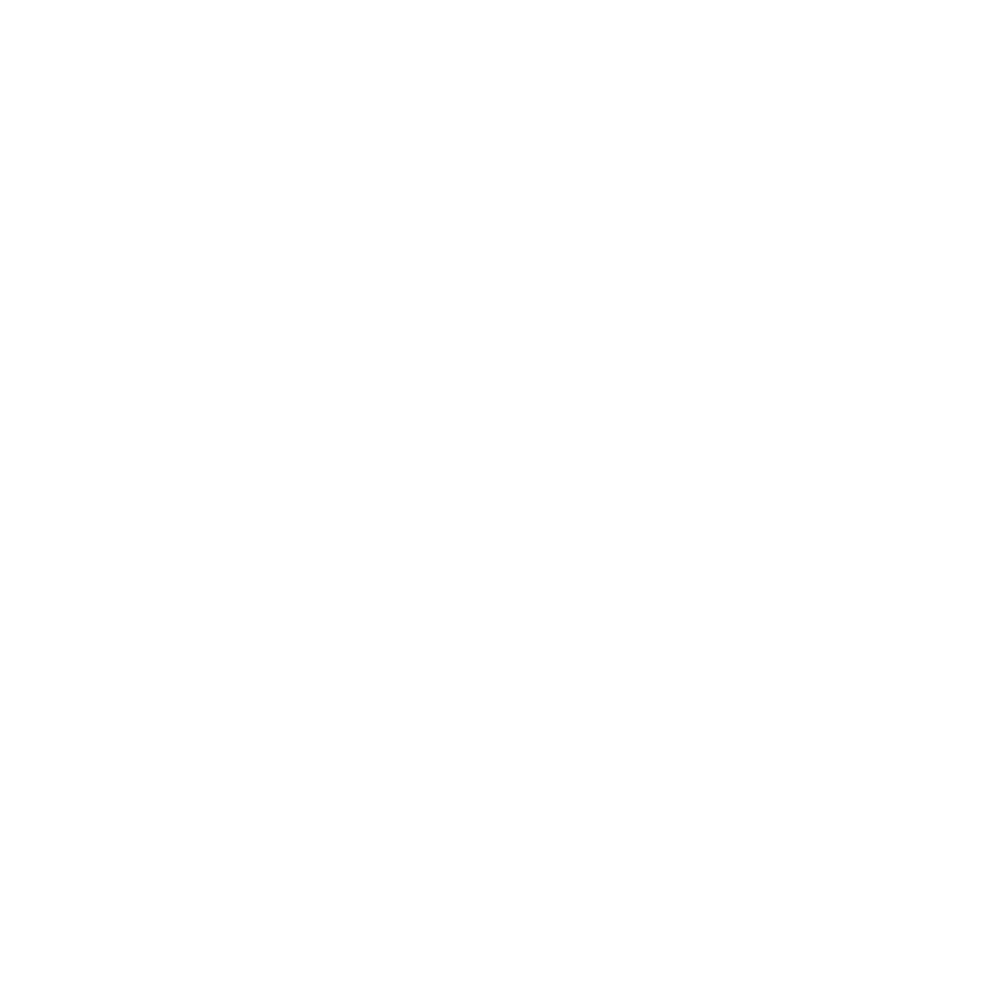 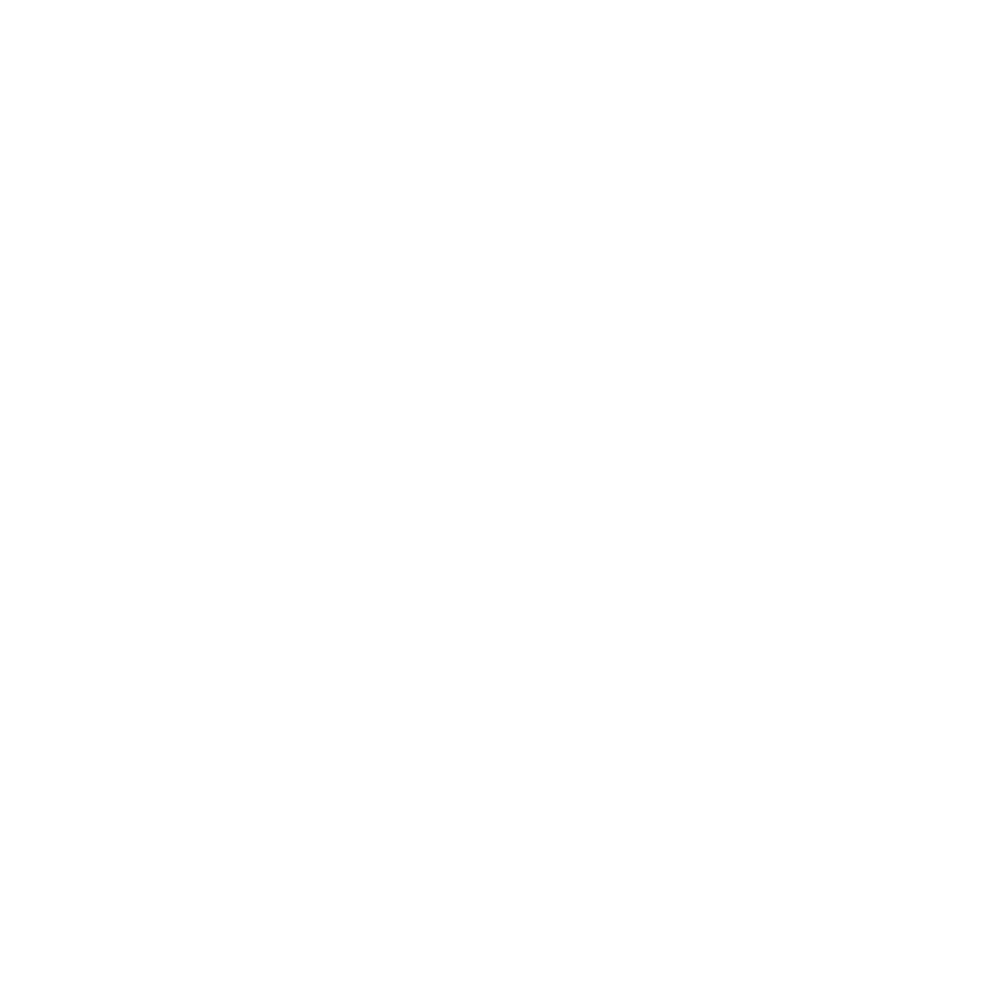 Puntos clave para un brief
Entre más corto y puntual sea un brief mayor es la capacidad de entregar lo que el cliente busca.
Si dentro de la estrategia  es necesario involucrar a más agencias (cada una especializada en diversos sectores) es indispensable que todas sepan el camino que quieres tomar con esa estrategia y conozcan los objetivos que quieres lograr.
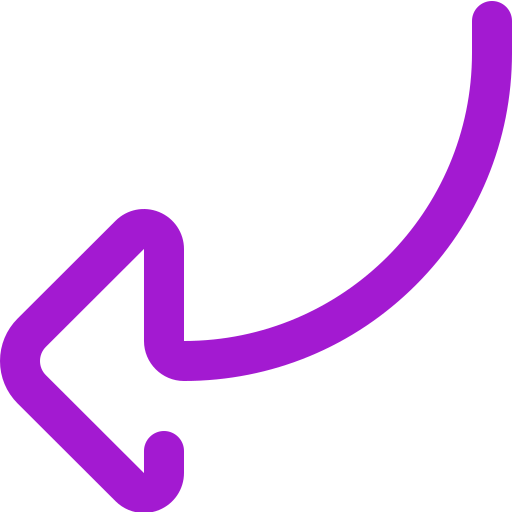 Lo importante de un brief es que se entienda el objetivo principal.
Entre más específico seas de lo que esperas es más fácil que las empresas den en el clavo con lo que buscas.
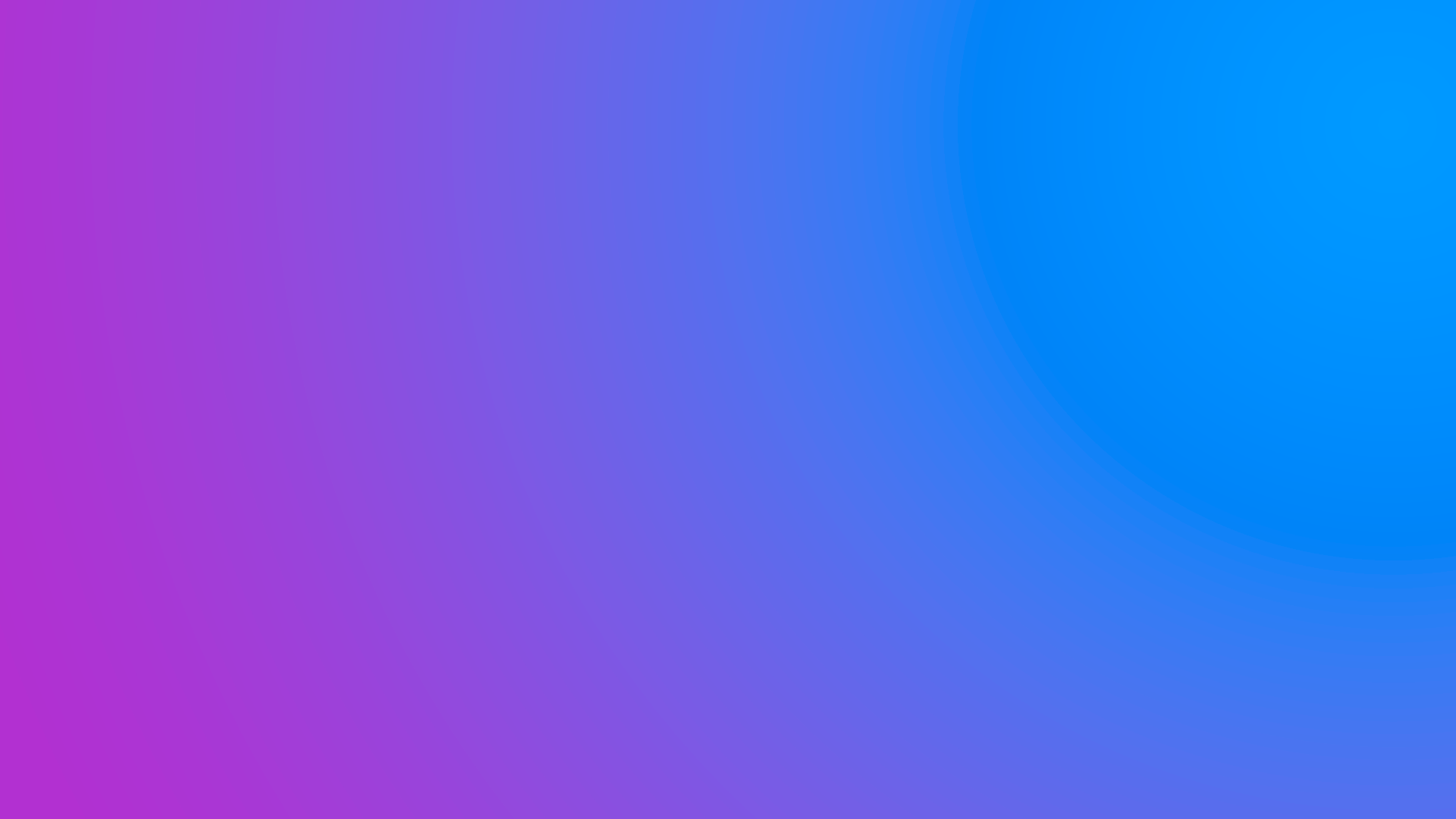 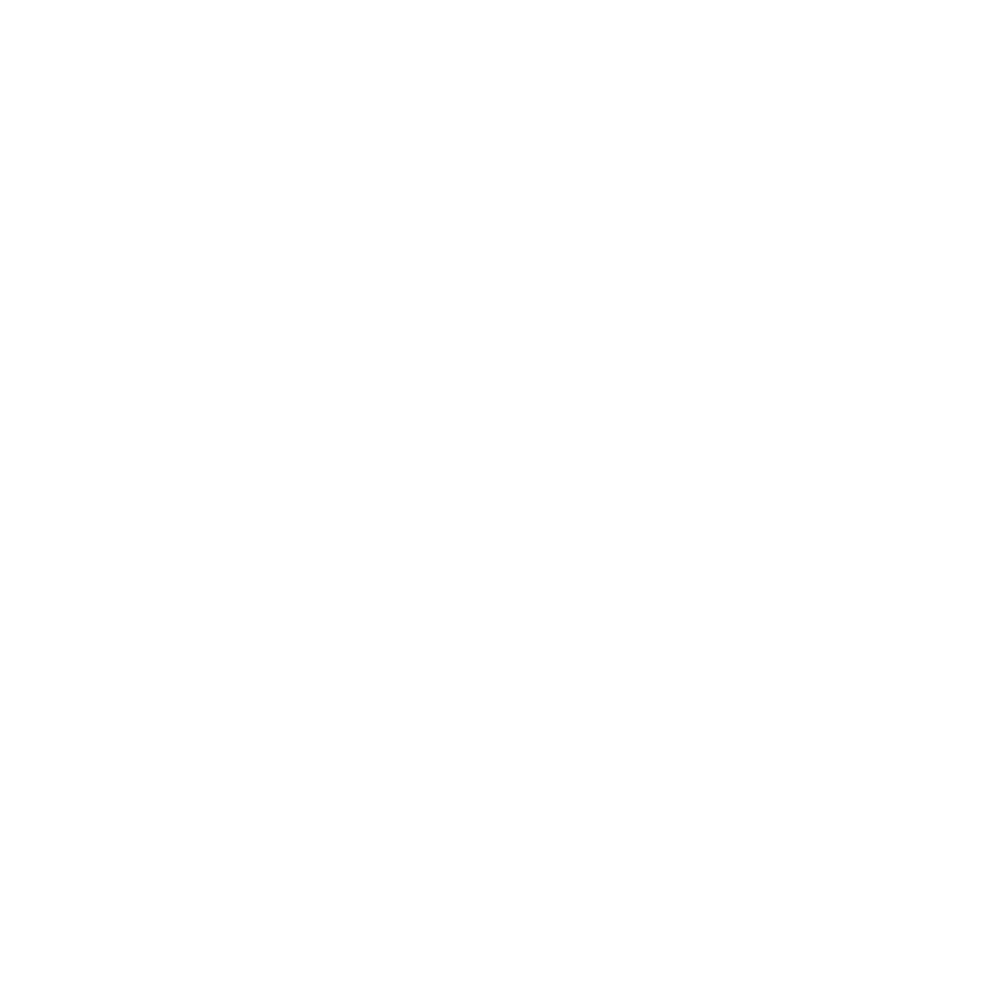 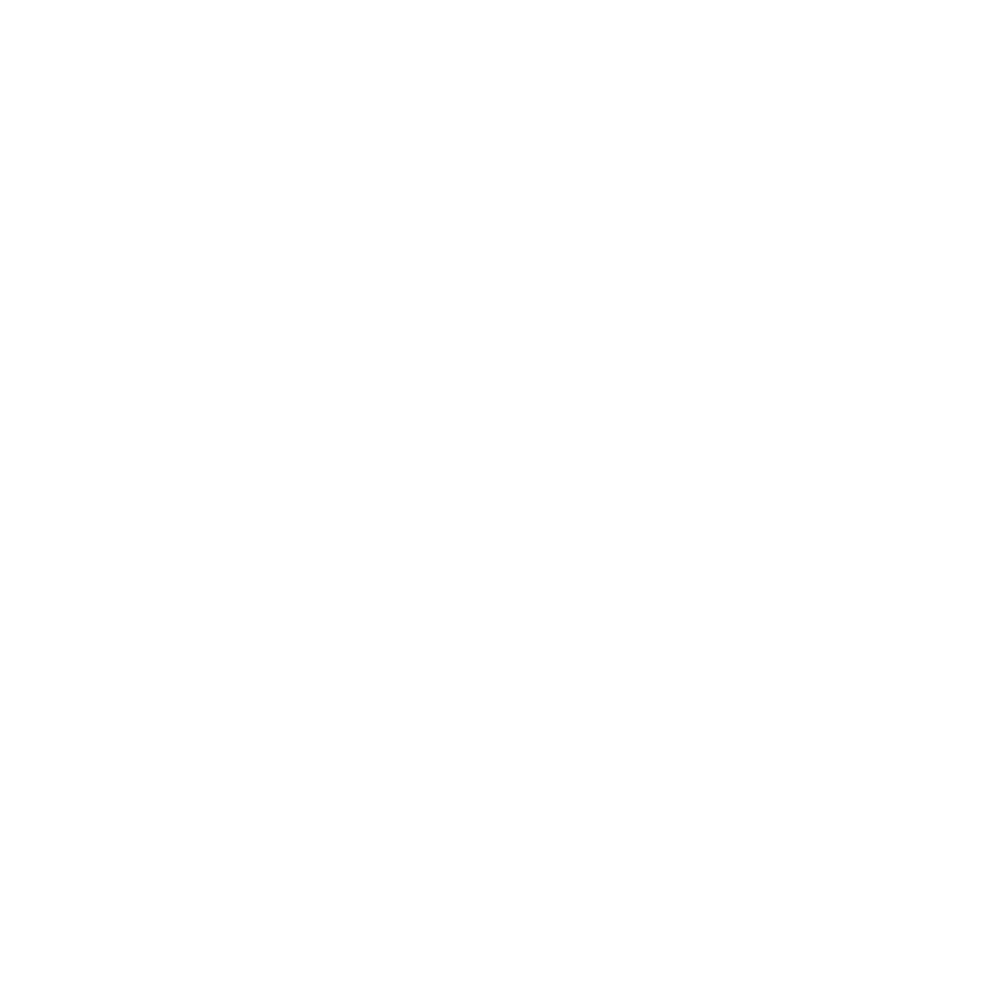 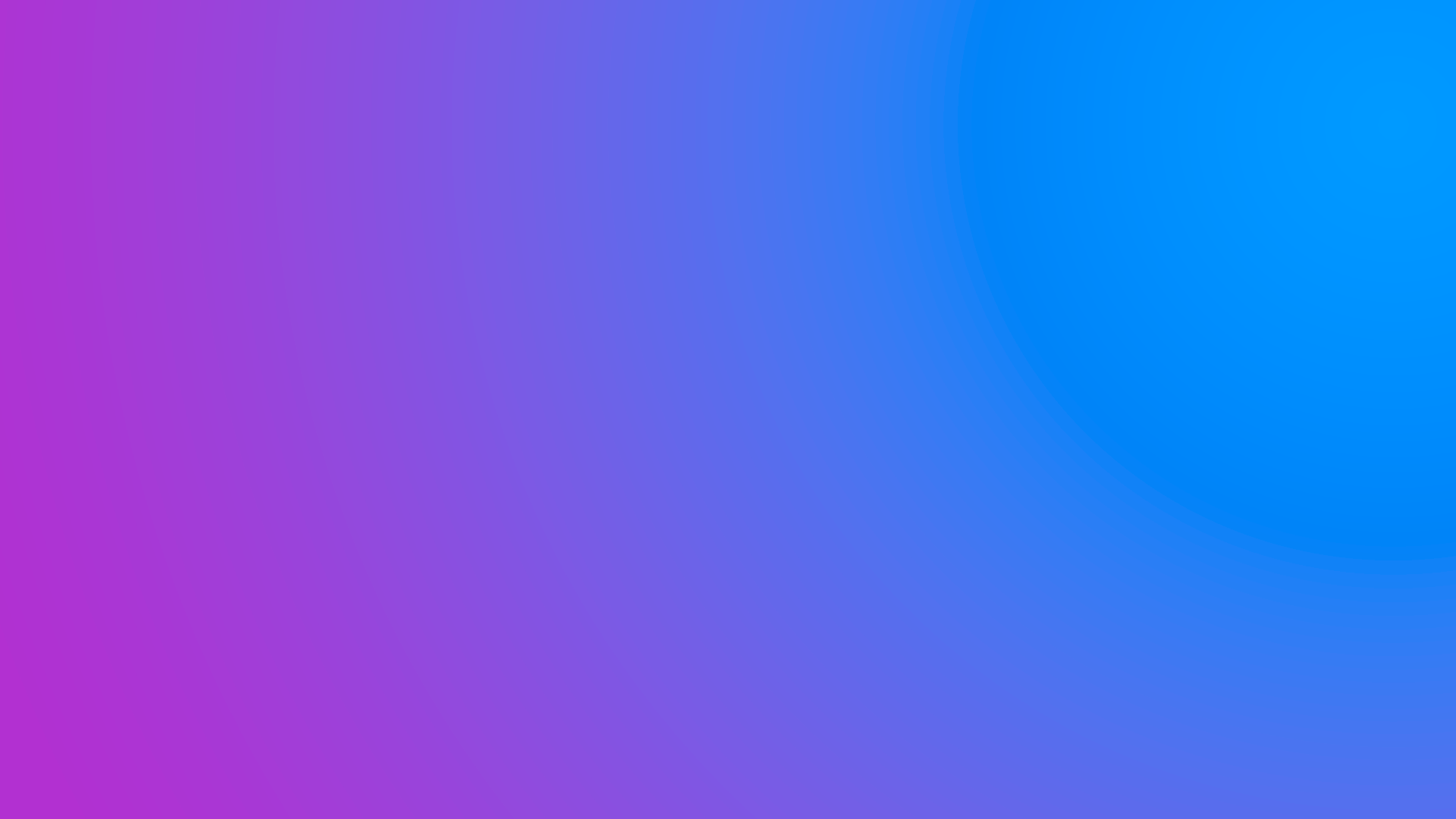 “Si tienes un buen brief ahorras tiempo y dinero, literalmente”.
Cristina Pineda 
PARTNER & COO
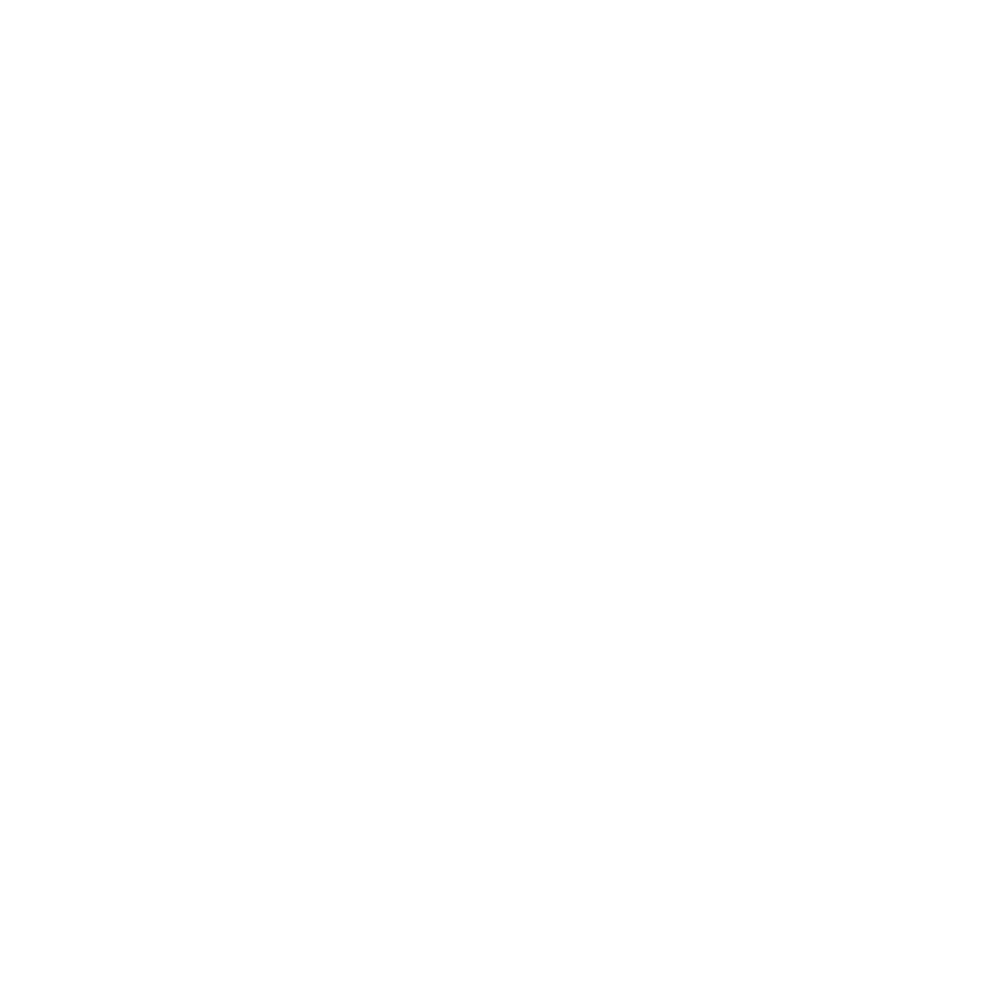 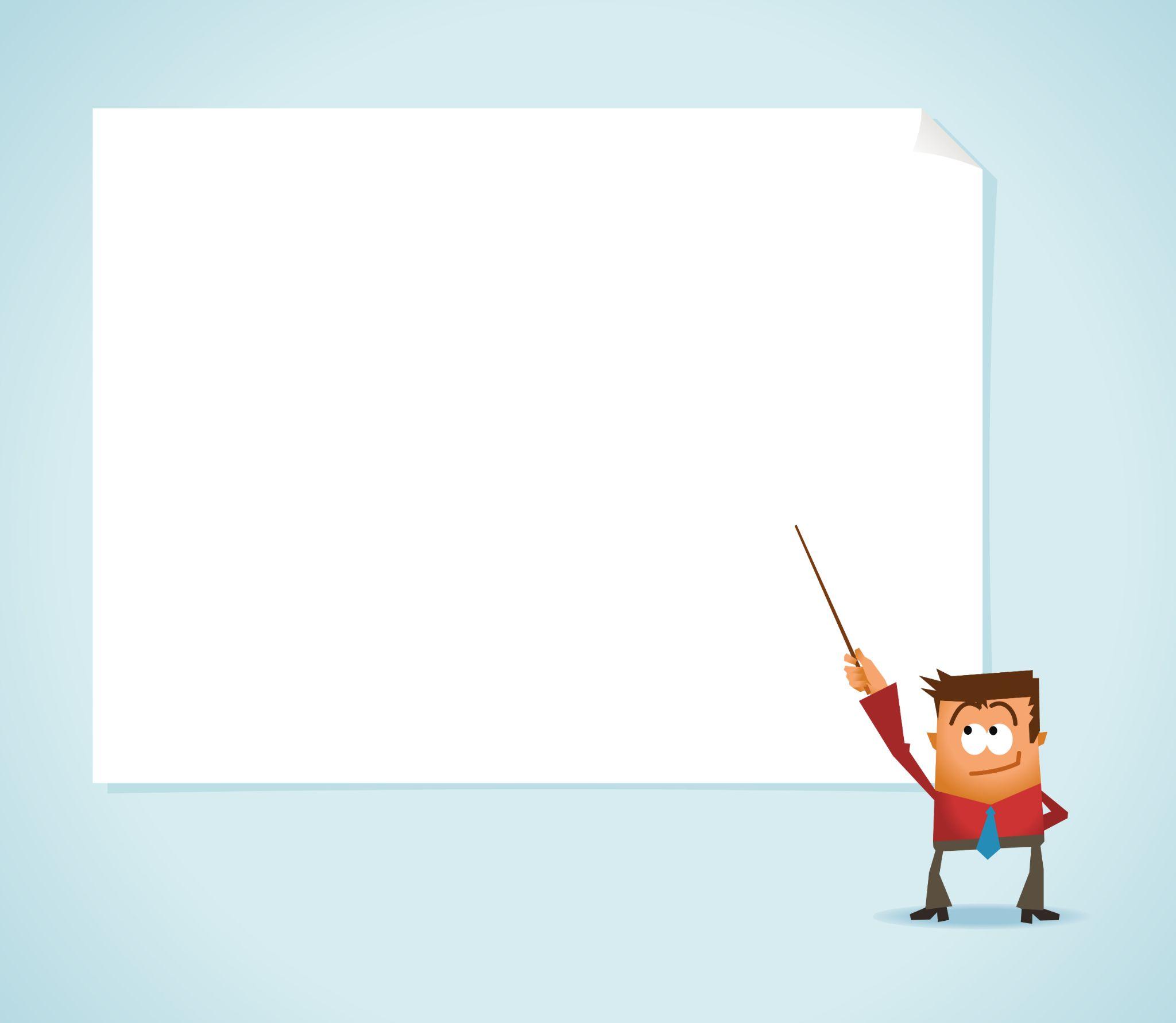 En general, un brief sirve para brindar un panorama que vaya de lo general a lo específico
Puede aplicar para cualquier tipo de proyecto. 

Brief publicitario 
Brief de diseño
Brief de marketing
Brief de negocio
Brief de proyecto 
Brief creativo
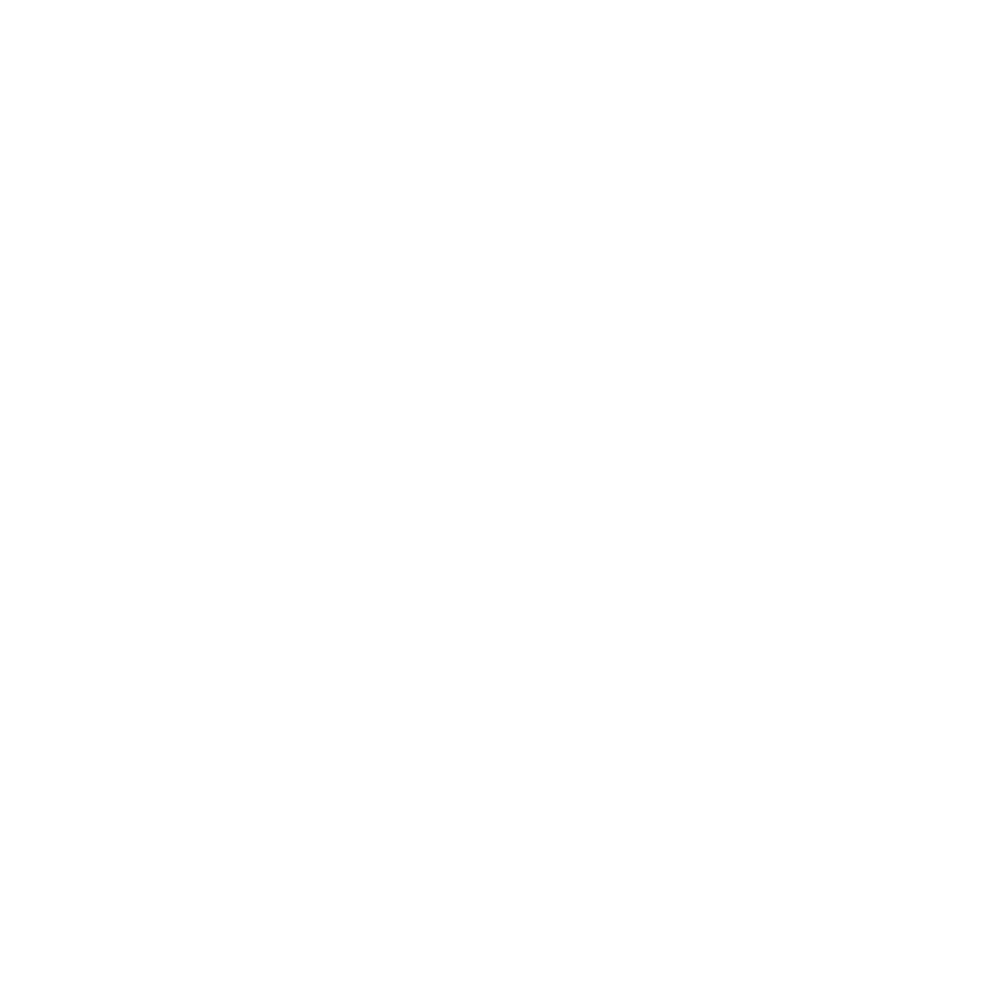 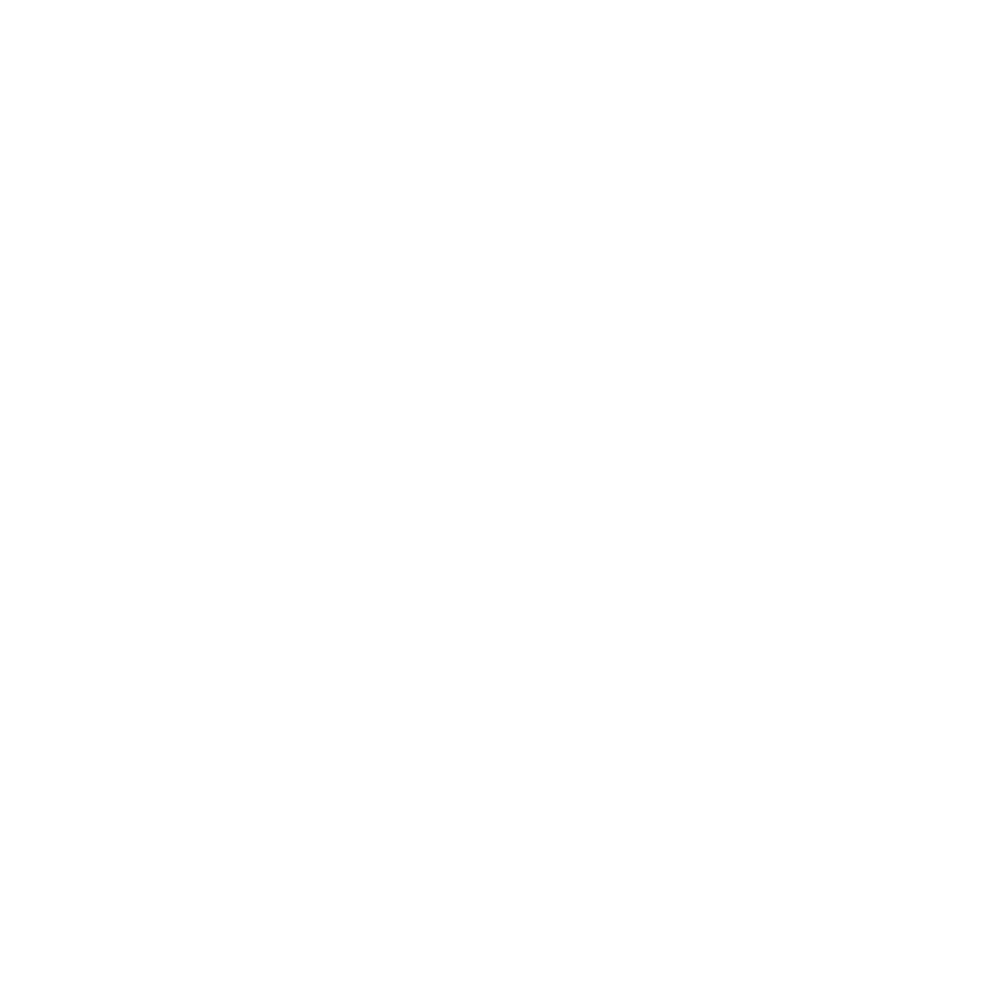 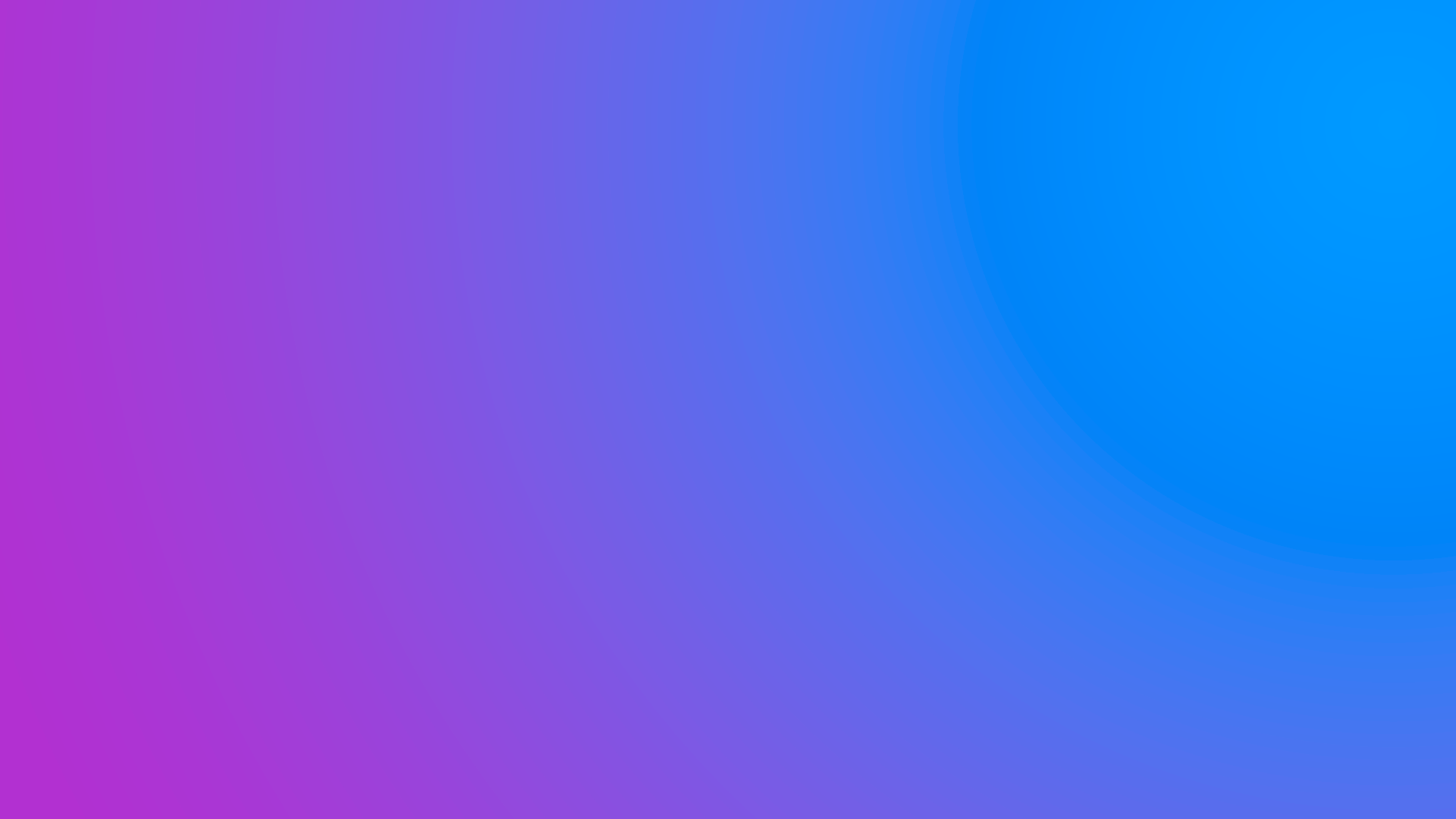 SHOW NOTES
 EPISODIO 33

Briefing: La llave para el éxito o el fracaso de un proyecto
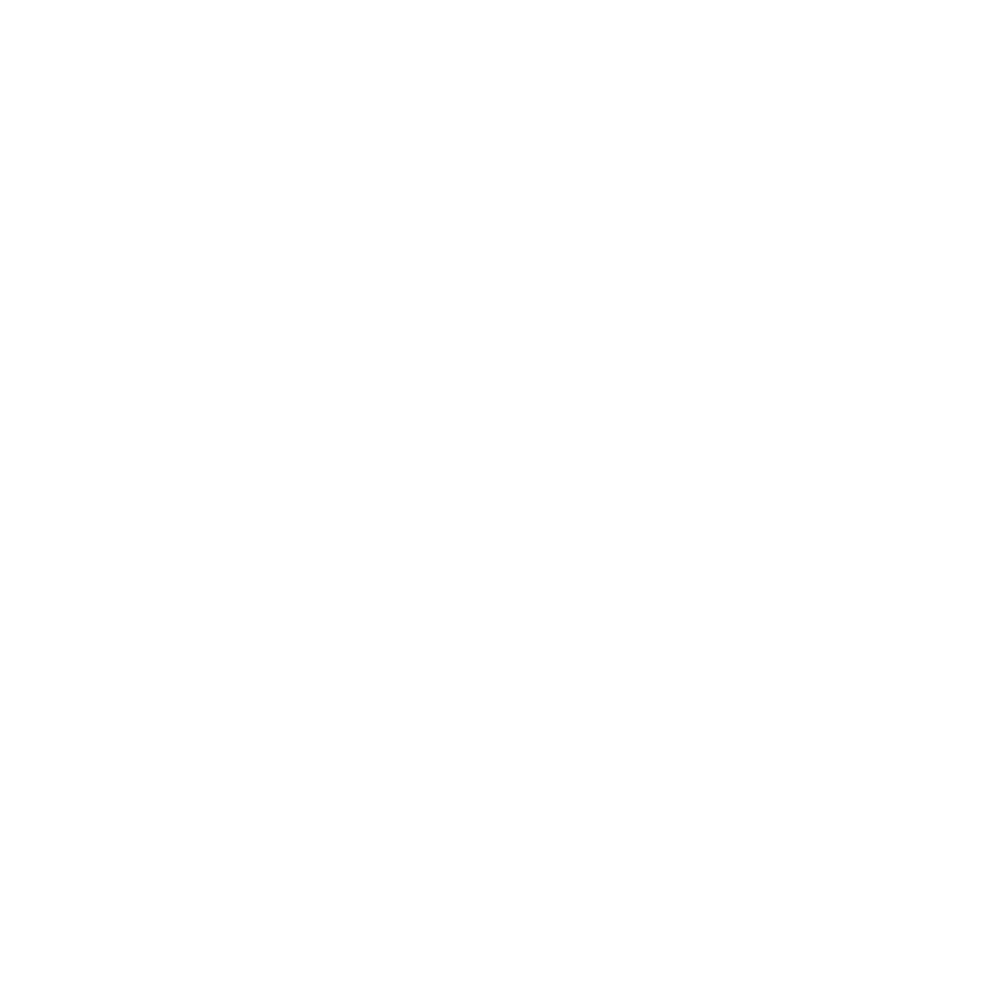 Escúchalo en tu plataforma favorita:
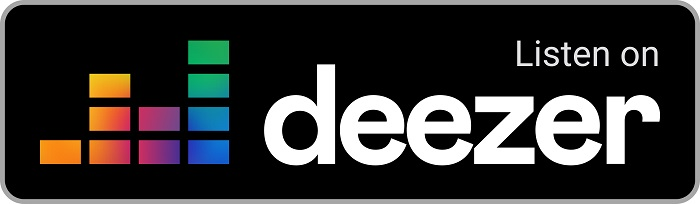 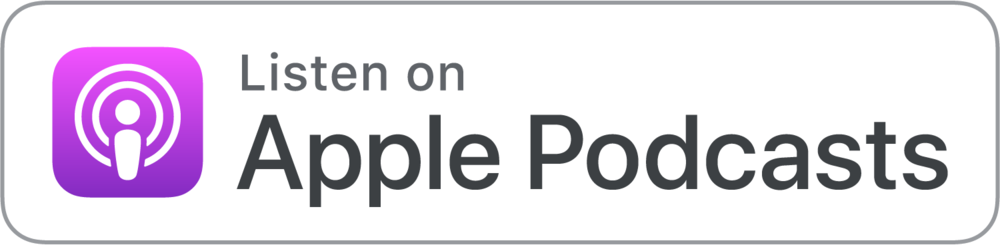 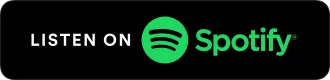 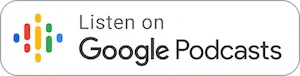 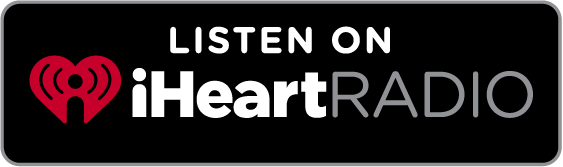 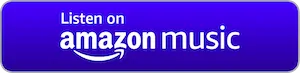 Contacto: ceodigital@mck.agency